Наш чудесный, прекрасный Крым!
20 января-День Республики Крым!
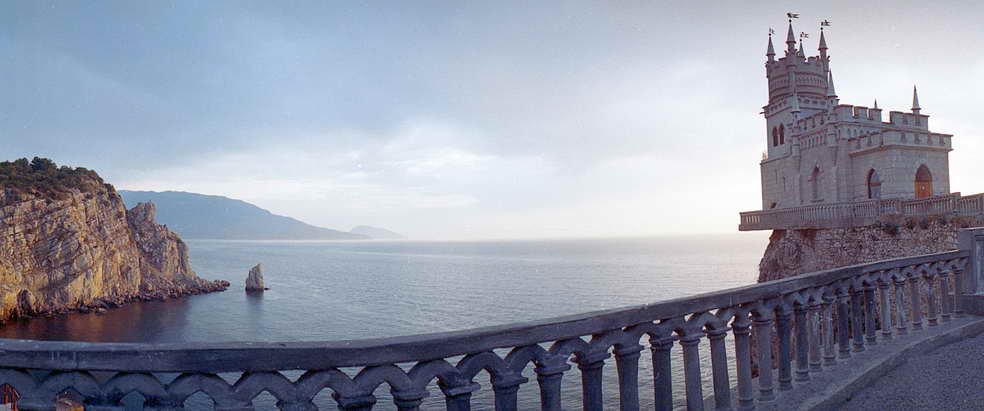 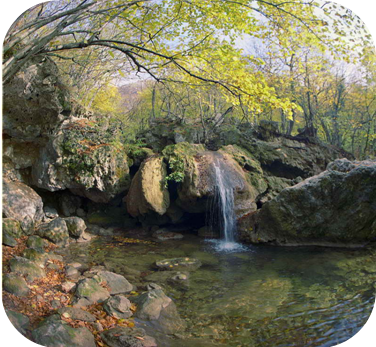 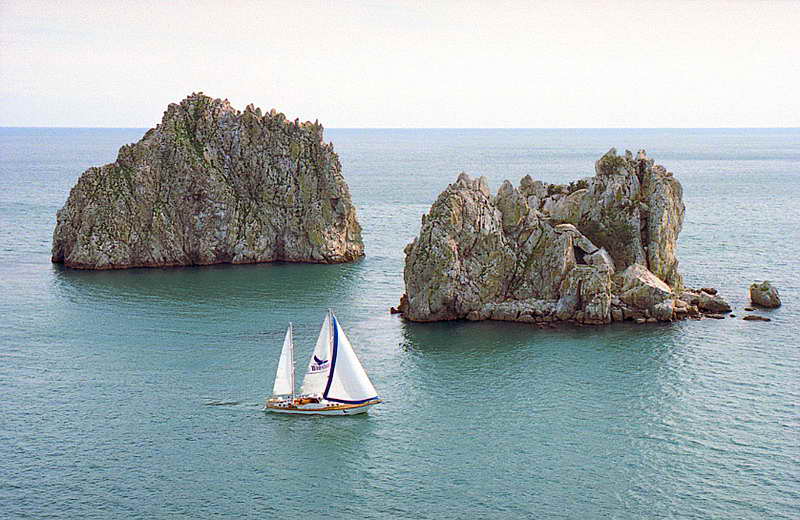 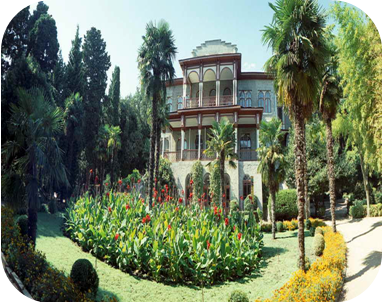 Познавательная игра-путешествие,
                 2-3 классы
Наш чудесный, 
прекрасный Крым!
1 станция-
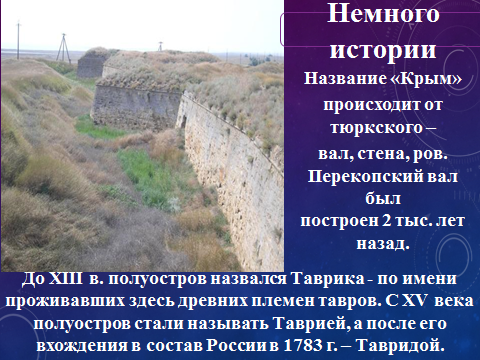 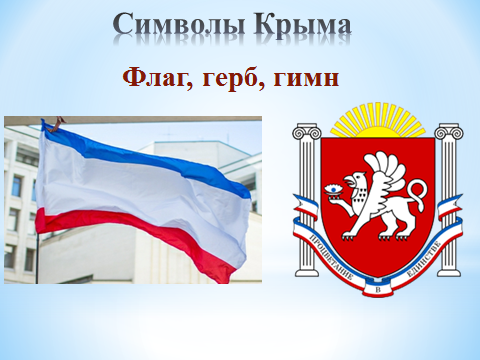 3 станция -
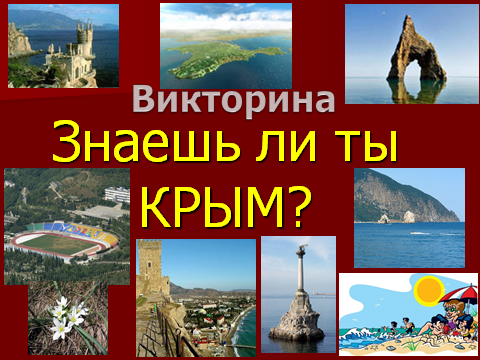 2 станция
4 станция -
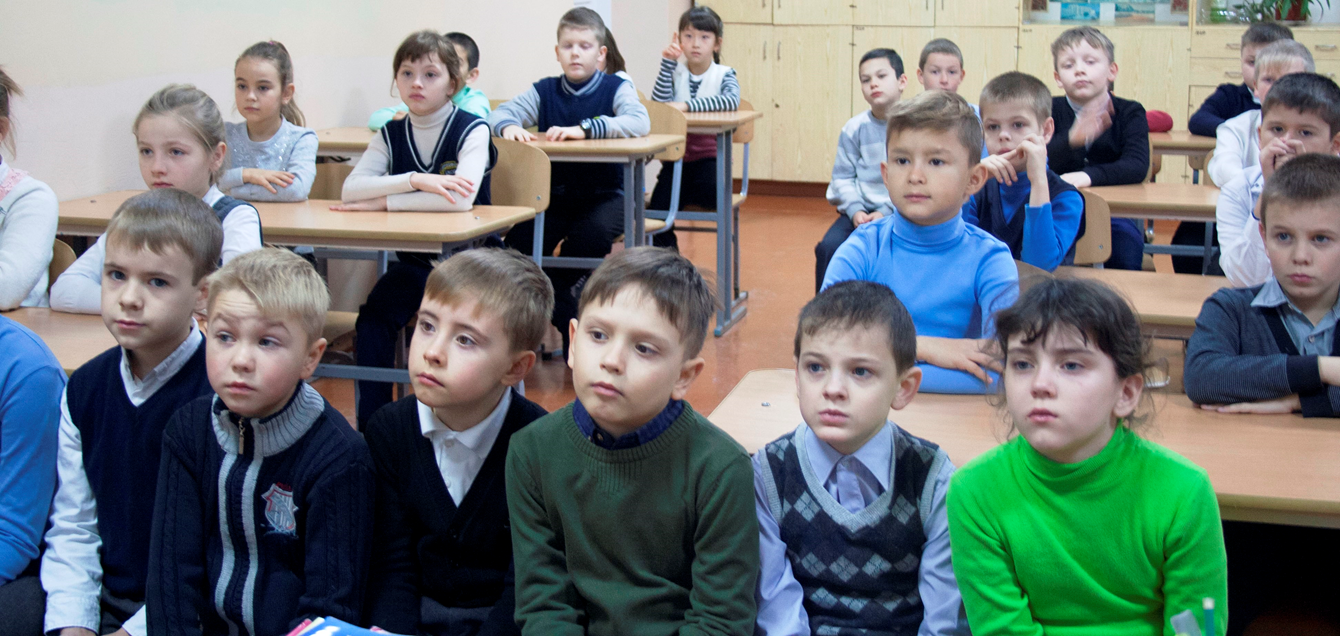 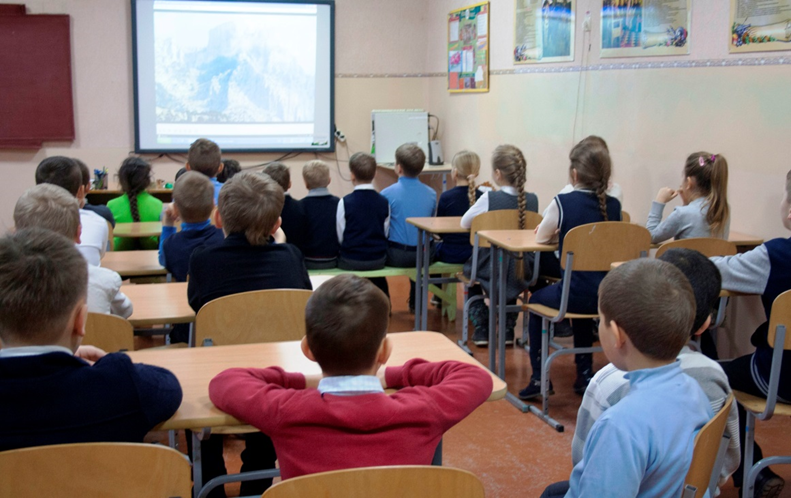 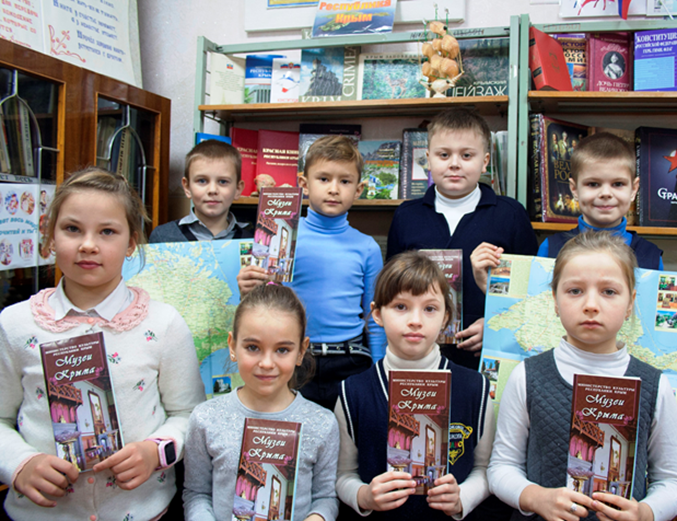